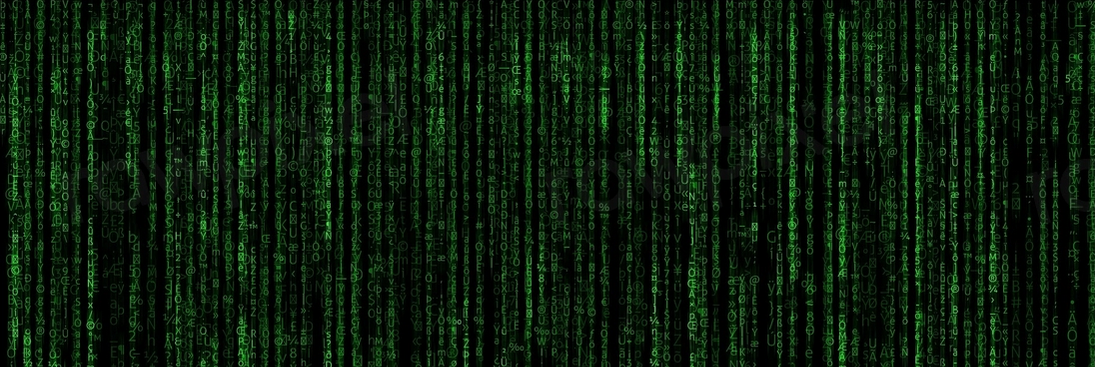 The Research Data Lifecycle
A roadmap to open data and more
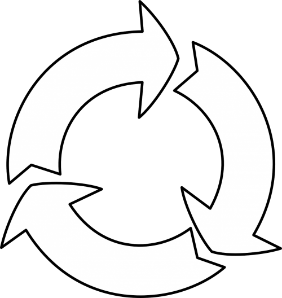 By integrating proper research data management practices throughout a project, your shared open data can be reused in later projects by yourself or other researchers. These good practices also support the replicability of your research.
Collection often includes the reuse of existing data. 
Proper data management and documentation are necessary to understand and trust secondary data.
Sharing your dataset on your own website does not make it open data.
Select a license for your dataset and pick a FAIR data repository to host it so it can be reused.
Writing a data management plan (DMP) before your project even starts will help you avoid multiple issues through the whole process.
Planning
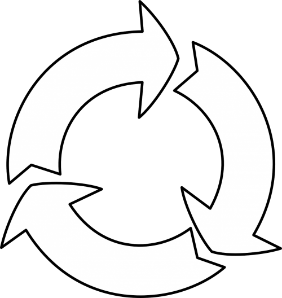 Collecting
Sharing
What can be legally shared and preserved may differ.
“As open as possible, as closed as necessary.”
The safety and security of data storage and transfer are important, especially for personal and sensitive data.
Research Data Management
Preserving
Processing
Select what to keep or delete, such as old versions or identifier keys for pseudonymised personal data.
Export the data in durable file formats, determine the preservation schedule, and archive the data.
Data cleaning, interview transcription, anonymisation and other operations should be referenced in documentation such as a Readme file.
Analysing
Qualitative coding, regressions, visualisations, and other operations are central to your research. 
Document your choices for replicability and reproducibility.
Register for our session Introduction to RDM
	Mon. 12 February 12,	10:15-11:00 (online)	w/ G. Pasquier
Love Data Week 2024 (February 12-16) is an international event 	about research data management and open data. Check out 	our programme and register for online or in-person sessions!
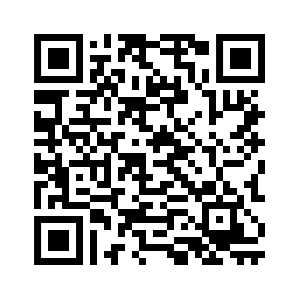 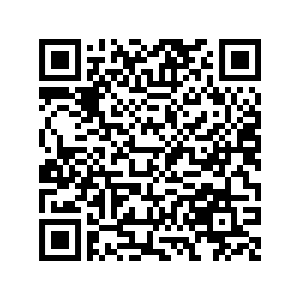 KATHRYN & SHELBY CULLOM DAVIS LIBRARY 
library@graduateinstitute.ch
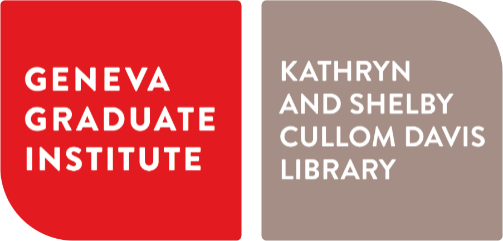 IHEID Research Data 	Management Guide
https://libguides.graduateinstitute.ch/rdm
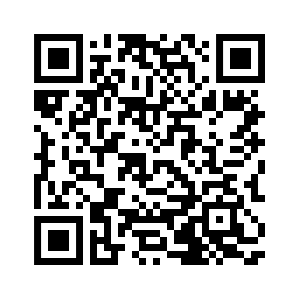 Guillaume Pasquier, 2023
This document is shared under a Creative Commons Attribution-ShareAlike 4.0 International License
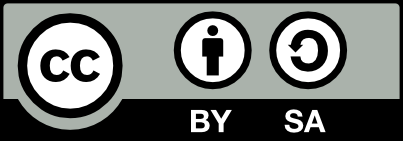